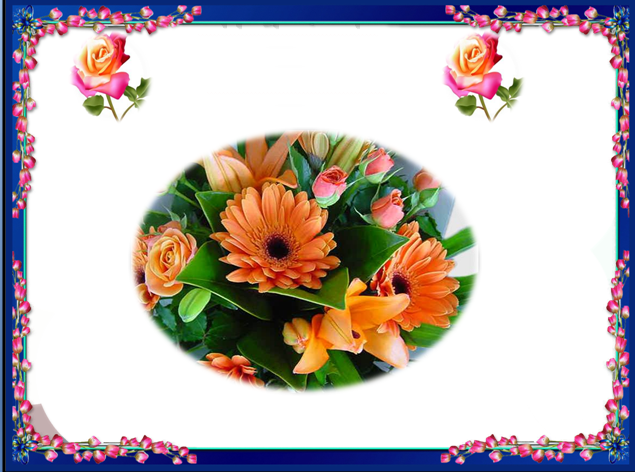 ¯^vMZg
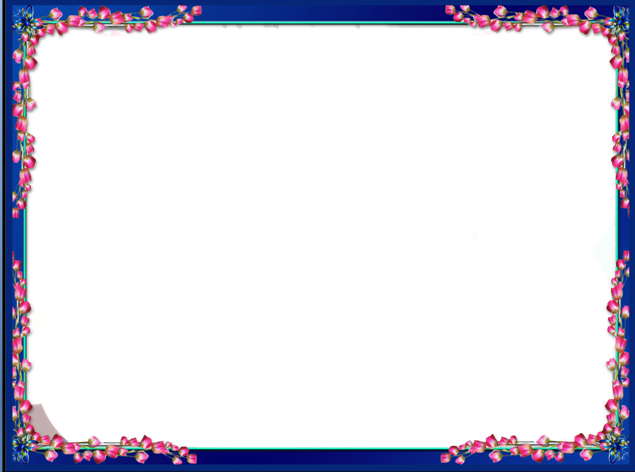 পরিচিতি
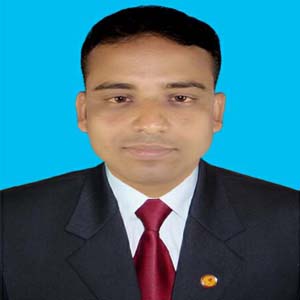 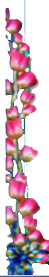 শ্রেণি : ৮ম  
বিষয় : বাংলা ১ম 
সময় :  ৪৫ মিনিট
মোঃএনামুল হক
সহকারী শিক্ষক (বাংলা)  
চলিতার আব্দা মহিলা দাখিল মাদ্রাসা
চুনারুঘাট, হবিগঞ্জ।
enamul2116690@gmail.com
শ্রেণি : ৮ম  
বিষয় : বাংলা ১ম 
সময় :  ৪৫ মিনিট
জেলা আম্বাসেডর হবিগঞ্জ।
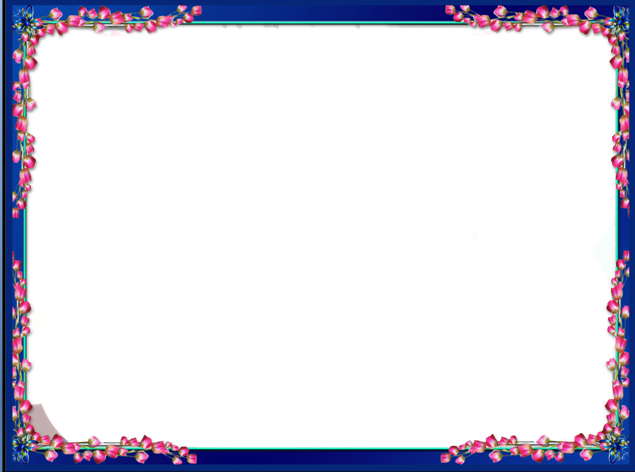 ছবি গুলোর দিকে লক্ষ কর----
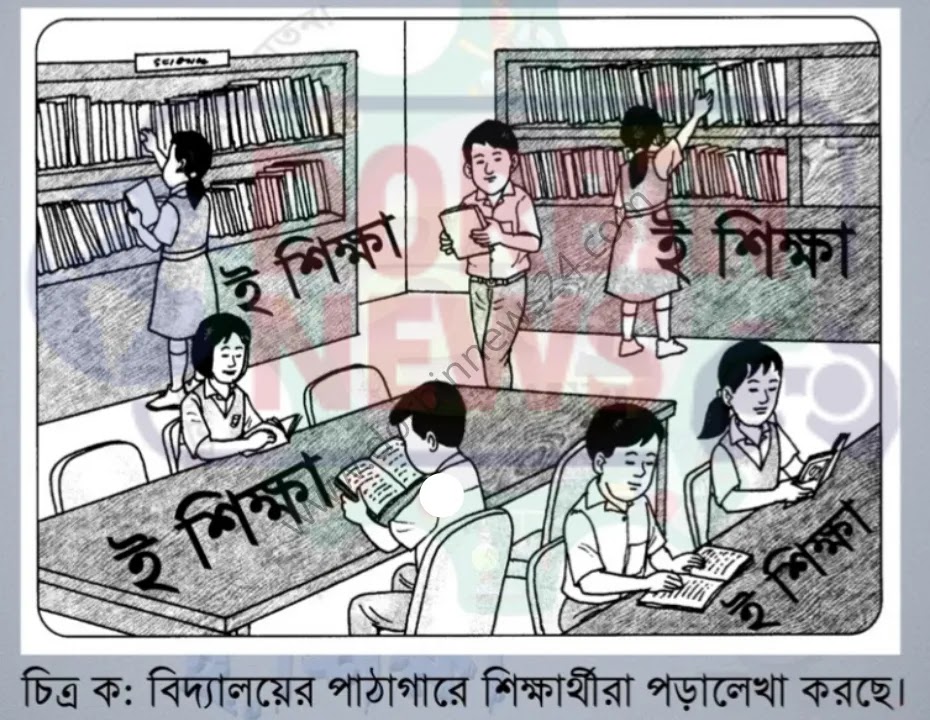 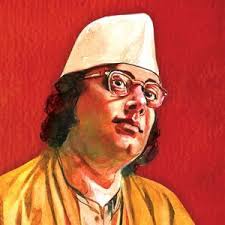 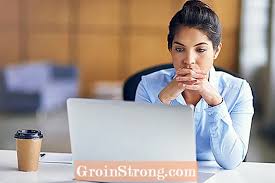 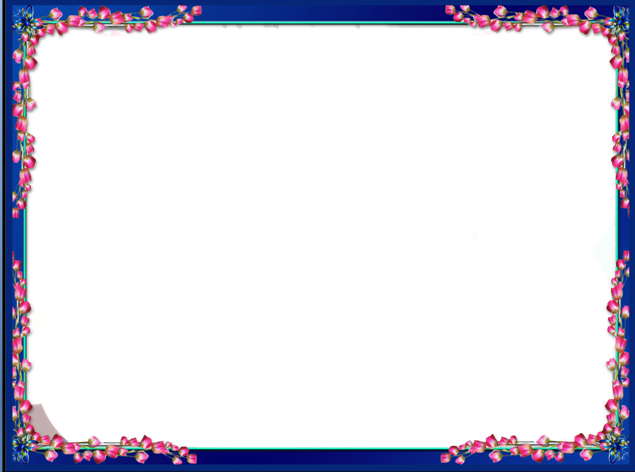 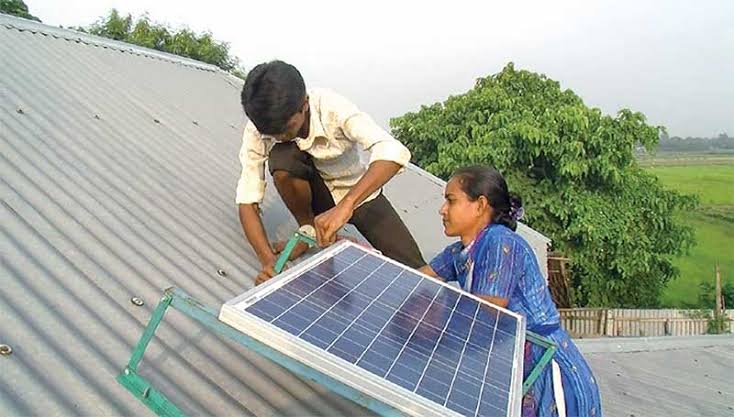 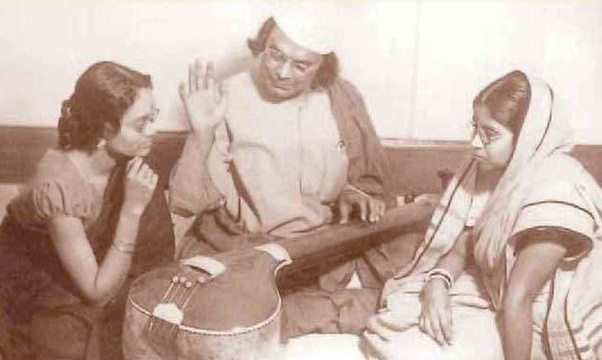 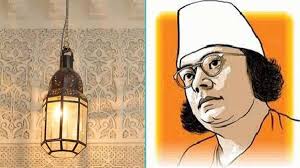 তোমরা কি বলতে পারবে ছবিগুলো তোমাদের পাঠ্য বইয়ের কোন পাঠের সাথে মিল আছে?
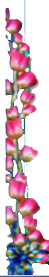 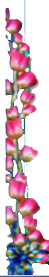 আজকের পাঠ.......
ভাব ও কাজ
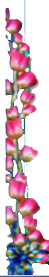 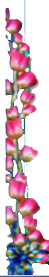 কাজী নজরুল ইসলাম
শিখন ফল
এই পাঠ শেষে শিক্ষার্থীরা - 
 লেখক  পরিচিতি বলতে পারবে।  
 নতুন নতুন শব্দের অর্থ লিখতে পারবে।
 ভাব ও কাজের মধ্যে পার্থক্য বের করতে পারবে। 
 গল্পটির মূলভাব বর্ণনা করতে পারবে ।
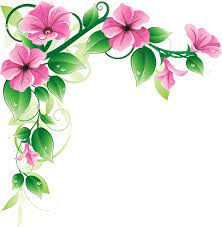 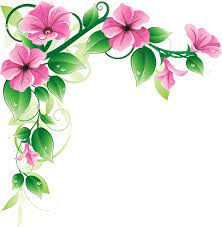 সরব পাঠ
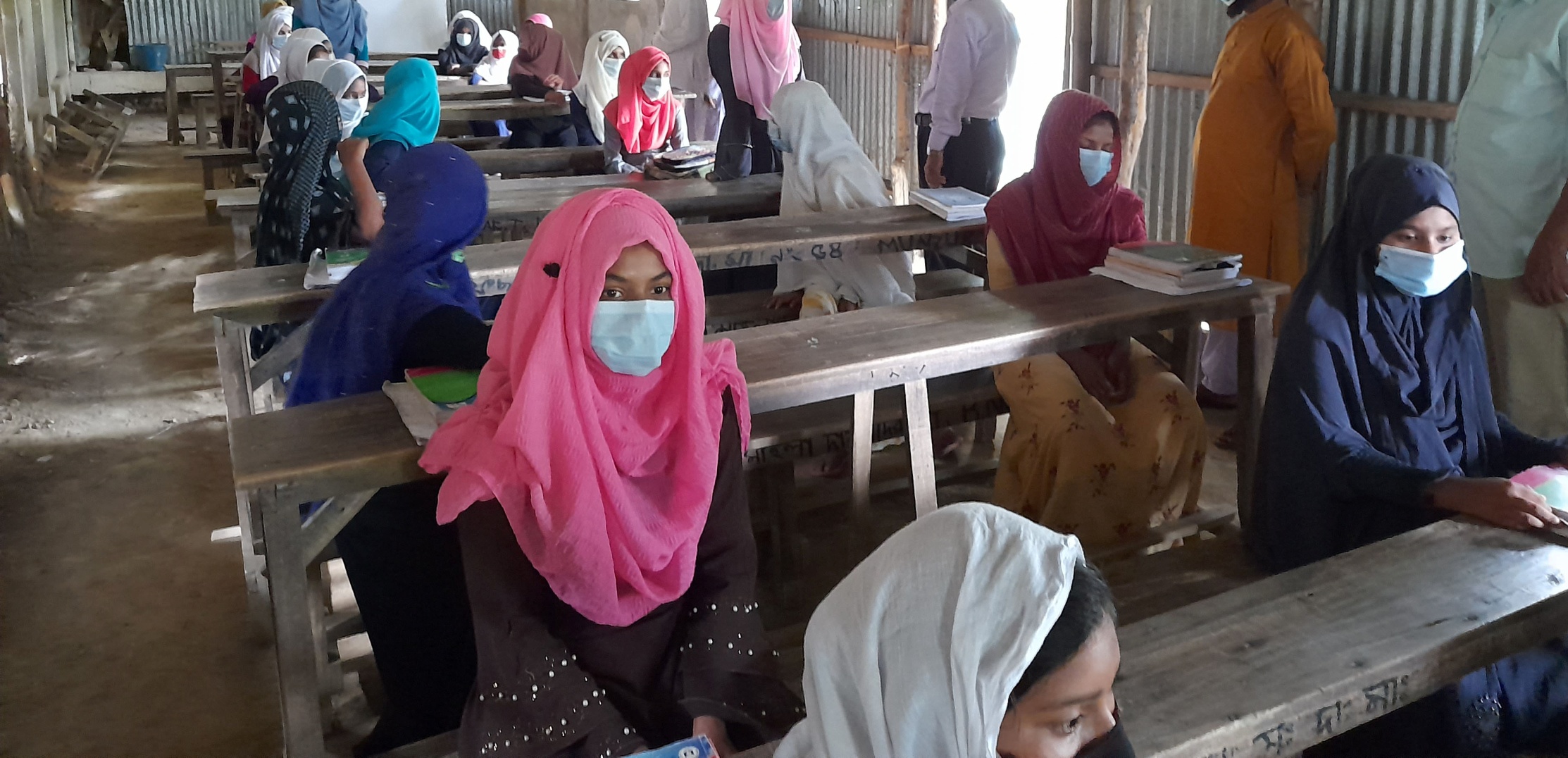 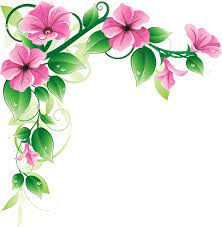 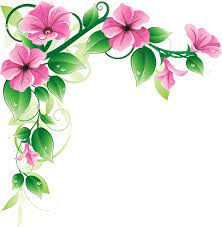 নিরব পাঠ
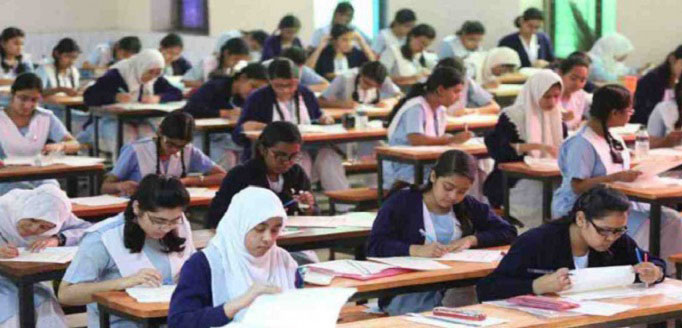 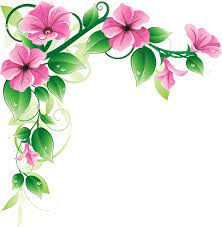 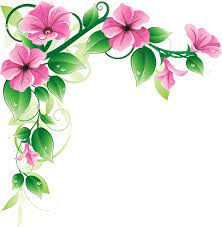 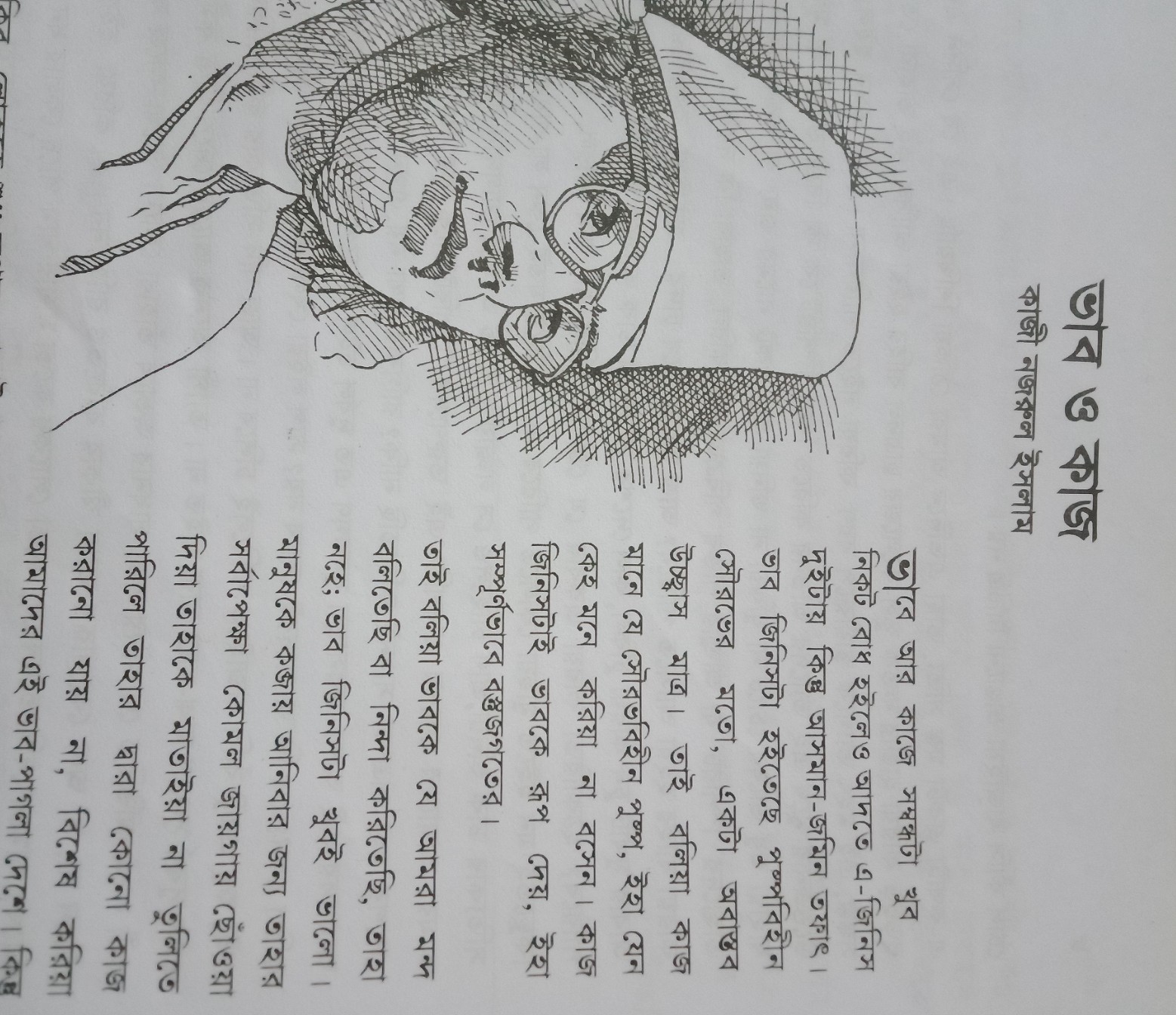 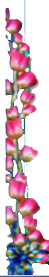 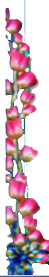 পাঠ-বিশ্লেষণ
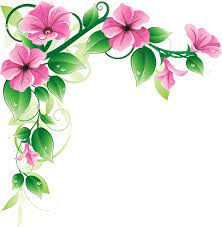 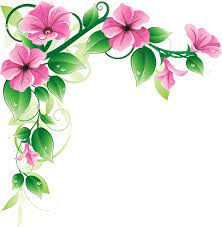 শব্দার্থ ও টীকা
প্রতিশোধ
দাদ
মাটি
জমিন
যোগী
ঋষি
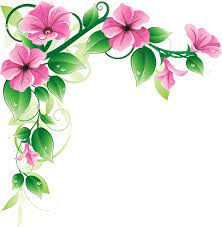 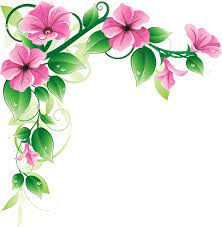 শব্দার্থ ও টীকা
সোনা,স্বর্ণ
সুবর্ণ
পুয়াল
খড়
উসকানি
প্ররোচনা
জন্ম-১৮৯৯ খৃষ্টাব্দের ২৪শে মে।
স্থান-বর্ধমান জেলার চুরুলিয়া গ্রামে।
উপাধি-বিদ্রোহী কবি
লেখক পরিচিতি
১৯৭৪ সালে ডিলিট উপাধি লাভ করেন।
১৯৭৬ সালে ২৯ শে আগষ্ট মৃত্যু বরন করেন।
একক কাজ
১।কাজী নজরুল ইসলাম কত সালে জন্ম গ্রহণ করেন ? 
২। তিনি কোথায় জন্মগ্রহন করেন  ? 
৩। তাঁর লেখা একটি গ্রন্থের নাম বল ।
দলীয় কাজ
পুষ্পহীন সৌরভ এবং সৌরভহীন পুষ্প –এর পার্থক্য লিখ।
মূল্যায়ন
১। কাজী নজরুল ইসলাম কত বছর বয়সে বাকশক্তি হারিয়ে ফেলেন ? 
২। কাজী নজরুল ইসলাম কত সালে বাংলাদেশের নাগরিকত্ব পান ?
৩।নজরুল ইসলাম  কত খ্রিস্টাব্দে  মারা যান ?
বাড়ির কাজ
আত্মার শক্তি বিষয়ে একটি গল্প রচনা করিও।
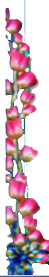 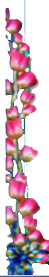 ধন্যবাদ সকলকে